8+ Year Pooled Analysis: Adherence and HIV Incidence in >6000 Women on F/TDF for PrEP
Jeanne Marrazzo,1 Marissa Becker,2 Linda-Gail Bekker,3 Connie Celum,4 Michael Kiragu,5 Ashley A. Leech,6 Allan Taylor,7 Faith Ussery,7 Juan Yang,8 Melanie de Boer,8 Christoph Carter,8 Moupali Das,8 Jared Baeten,8 Li Tao8
1University of Alabama at Birmingham School of Medicine, Birmingham, AL, USA; 2University of Manitoba, Winnipeg, Manitoba, Canada; 3The Desmond Tutu HIV Centre, Cape Town, South Africa; 4University of Washington, Seattle, WA, USA; 5LVCT Health, Nairobi, Kenya; 6Vanderbilt University School of Medicine, Nashville, TN, USA; 7Centers for Disease Control and Prevention, Atlanta, GA, USA; 8Gilead Sciences, Inc., Foster City, CA, USA
Presenting author disclosure: Merck (consulting or advisor fee)
Oral #163
Background
F/TDF for PrEP was approved for adults in 2012 and extended to adolescents in 20181,2
Real-world effectiveness and adherence with F/TDF for PrEP in cisgender women remain concerns
We pooled data from 11 F/TDF demonstration projects in 6 countries conducted over eight years (11/2012–12/2020) with 6,296 participants to better understand the overall efficacy of F/TDF in cisgender women in real-world settings
We explored adherence in a subset of 2,955 women with available objective and subjective data and used innovative methods to describe longitudinal patterns of adherence
1. Food and Drug Administration (FDA): FDA approves first drug  for  reducing  the  risk  of  sexually  acquired  HIV  infection. Washington, DC, 2012. 2. National Institutes of Health. Item of Interest: FDA Approves PrEP Therapy for Adolescents at Risk for HIV. https://www.nichd.nih.gov/newsroom/releases/051618-PrEP. Published May 16, 2018.
2
Eleven Demonstration Projects of F/TDF for PrEP in Cisgender Women (N = 6296)
1. Leech  AIDS Patient Care STDS 2020; 2. Koester IAPAC 2019; 3. Reza-Paul Glob Public Health 2020; 4. Jana Int J STD AIDS 2021;32:638-47; 5. Masyuko Sex Health 2018; 6. Haberer Lancet HIV 2021 (MPYA); 7. Haberer J Acquir Immune Defic Syndr 2022; 8. Heffron Gates Open Res 2018; 9. Baeten PLOS Medicine 2016; 10Henderson FL, et al. IAS 2015; https://www.natap.org/2015/IAS/IAS_92.htm; 11. Celum  J Int AIDS Soc. 2022; 12.Celum J Int AIDS Soc 2020.
Methods: Incidence and Adherence
Between November 2012 and December 2020, 6,296 cisgender women initiated F/TDF for PrEP*
11 Demonstration ProjectsN = 6296
We calculated overall efficacy(HIV incidence per 100 PY)by Poisson regression
Available adherence datan = 2955
We evaluated adherence in a subset (n=2955) who had either objective or self-reported data
*Study medication (F/TDF) was provided by Gilead.
[Speaker Notes: Don’t need to repeat the n=2,955; leave in circle. Don’t need “We..” just “Evaluated” or ”Calculated”]
Methods: Adherence Metrics
Objective adherence measured by TFV-DP in dried blood spots (reflecting adherence over the past 12 weeks) or plasma TFV (reflecting adherence over the past 2-7 days)
Subjective adherence measures included electronic pill cap-monitoring (ECM), pill counts (PC), self-report (SR) or study-reported adherence scale (SS) 
All measures categorized by corresponding estimated tablets per week
*51 participants had only TFV plasma level data; those with TFV ≥40 ng/mL were assigned to the 4–6 Tablets group, and those with TFV <40 ng/mL to the <2 Tablets group
DBS, dried blood spot 
Brooks K, Anderson, P. Clin Pharmacol Ther. 2018;104:1056-9
Methods: Longitudinal Patterns of Adherence by Group-based Trajectory
Adherence measures assessed at an individual visit reflect cross-sectional adherence at that single time point
In this analysis, we used group-based trajectory modeling to identify patterns of adherence over 96 weeks
Linear, quadratic, or cubic models employed to allow data to cluster into 2-6 groups based on ordinal adherence metrics
Using Bayes and Akaike information criterion (BIC, AIC), the final models were selected and groups defined
Baseline Characteristics
3% Uganda(n = 183)
5%Botswana
(n = 102)
21%India
(n = 1325)
28%South Africa
(n = 1751)
1%USA
(n = 49)
45%Kenya
(n = 2886)
7
HIV Incidence (N = 6296)
Characteristics associated with higher incidence are consistent with those previously described
Cross-sectional Objective and Subjective Adherence by Visit (n = 2955)
Objective (DBS), n=237
Subjective (ECM, PC, SR, SS), n=2887
≥7 Tablets
4–6 Tablets
2–3 Tablets
<2 Tablets
Week
Week
n=
n=
By both measures, overall adherence declined over time
Higher adherence reported with subjective vs objective measures
DBS, dried blood spot; ECM, electronic pill cap-monitoring; PC, pill-counts; SR, self-report; SS, study-reported adherence scale.
Longitudinal Patterns of Adherence By Group-based Trajectory
n = 1156
Descriptive Patterns for High-but-Declining Group
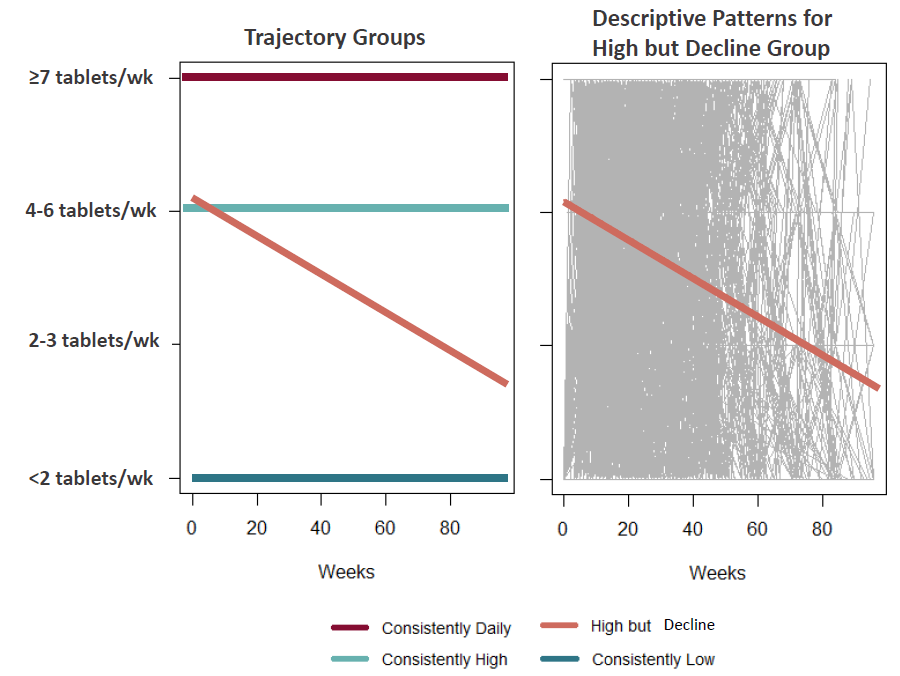 Trajectory Groups
Consistently Daily
Consistently High
High, but Declining
Group-based trajectory modeling shows four groups with distinct patterns of adherence
Three groups had stable adherence over time, regardless of model used
One group had dynamic adherence over time – initially high then declined
Consistently Low
HIV Incidence Rates Among Women with Available Adherence Data (n = 2955)
HIV Diagnoses / n
HIV Incidence per 100 PY (95% CI)
0
0.13 (0.02-0.92)
0.49 (0.22-1.08)
1.27 (0.53-3.04)
Even with low incidence overall, higher patterns of adherence were directly associated with lower risk of HIV acquisition
Calculated by Poisson regression.
Limitations
Pooled analysis of heterogeneous demonstration projects
Differential follow-up (higher adherence associated with higher retention)
Objective adherence data was available for limited number of women
Group-based trajectory methodology depends on sample size & duration of follow-up
Conclusions
This pooled analysis of >6000 cisgender women is the largest assessment of effectiveness and adherence of F/TDF in diverse, global, real-world settings 
Effectiveness of F/TDF was similar in cisgender women who demonstrated consistently high (>4 tablets/week) or high (7 tablets/week) adherence
Comparable to the adherence-efficacy relationship for cisgender MSM 
However, over half of all participants did not use F/TDF consistently, highlighting the urgent need for additional prevention options such as long-acting modalities
Acknowledgements
We extend our thanks to all who participatedin the original Demonstration Projects who made these additional analyses possible.
This analysis was funded by Gilead. The Bill & Melinda Gates Foundation, California HIV Research Program, CDC, NIH, and USAID funded the original Demonstration Projects. 
Disclosures: M. Becker: none; L.-G. Bekker: honoraria for advisory roles for Merck PTY LTD, Gilead, ViiV, Jansen; C. Celum: served as scientific advisor, expert witness and received study drug from Gilead; M. Kiragu: none; A. A. Leech: none; A. Taylor, F. Ussery: received study drug from Gilead (TDF2 OLE study); J. Yang, M. de Boer, C. Carter, M. Das, J. Baeten, L. Tao: employees and stockholders of Gilead. Editing and production assistance were provided by BioScience Communications, New York, NY, funded by Gilead.
Back-up
HIV Incidence Rate by Country